Grapheme Introduction
ay
Grapheme Introduction
Activity:

Introduce the new grapheme and connect it with its corresponding phoneme. 
Explain where it might appear in words (beginning, middle or end).
Demonstrate with sample words.
Read new words.
Select practice game and/or words from corresponding word lists or word card files to add for practice.
ay
[Speaker Notes: The vowel team AY makes the long /ā/ sound.]
ay
[Speaker Notes: AI always comes at the end of a word, such as the words…]
may
ay
[Speaker Notes: may…]
may
say
ay
[Speaker Notes: and say.]
ay
way
play
ray
stay
[Speaker Notes: Guided Practice: 
AY says /ā/… your turn (students: AY says /ā/). Let’s practice reading some words with AY /ā/.]
Insert a word reading practice activity here 
(see next slide for examples).
Some examples of practice activities:
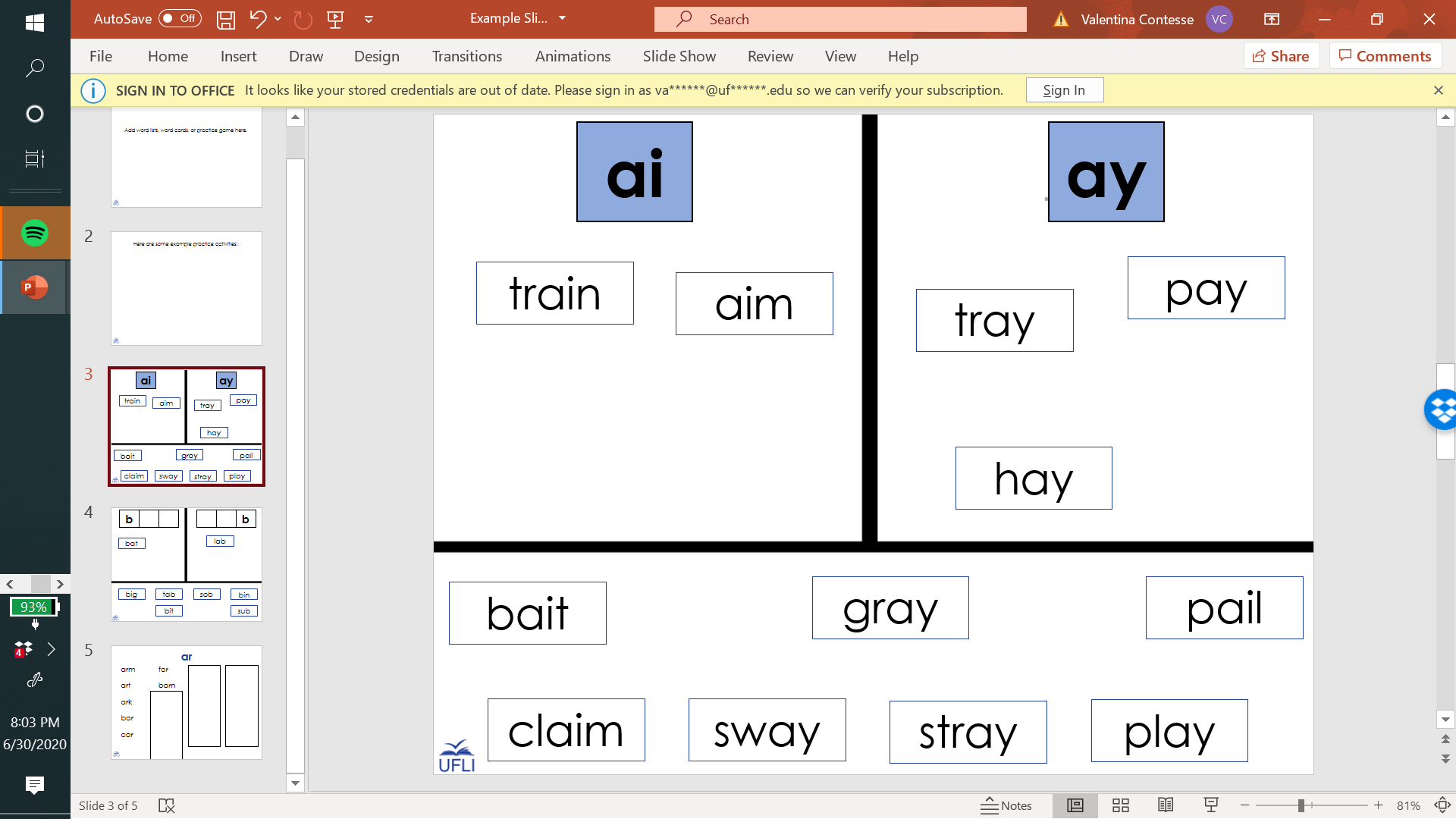 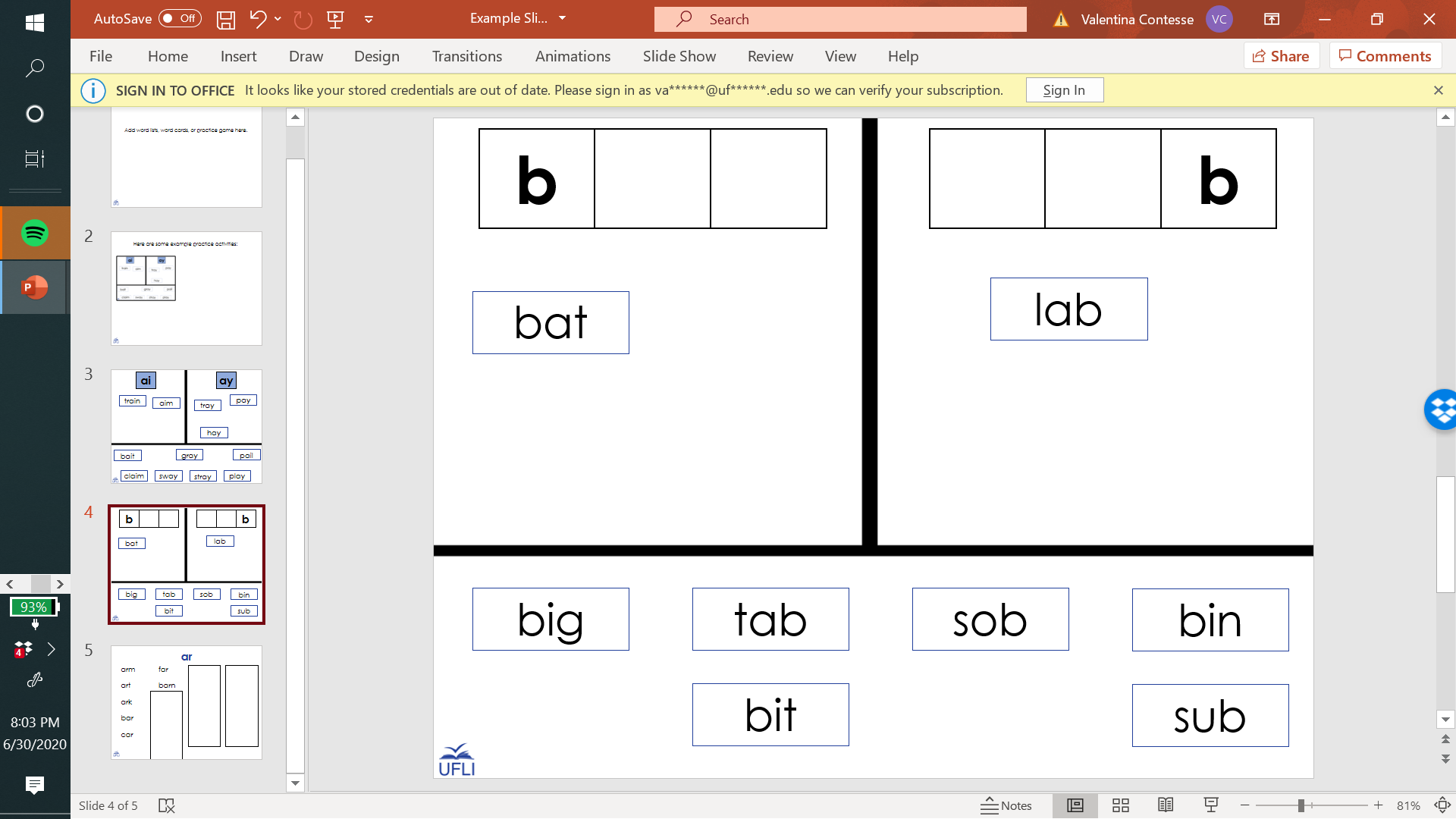 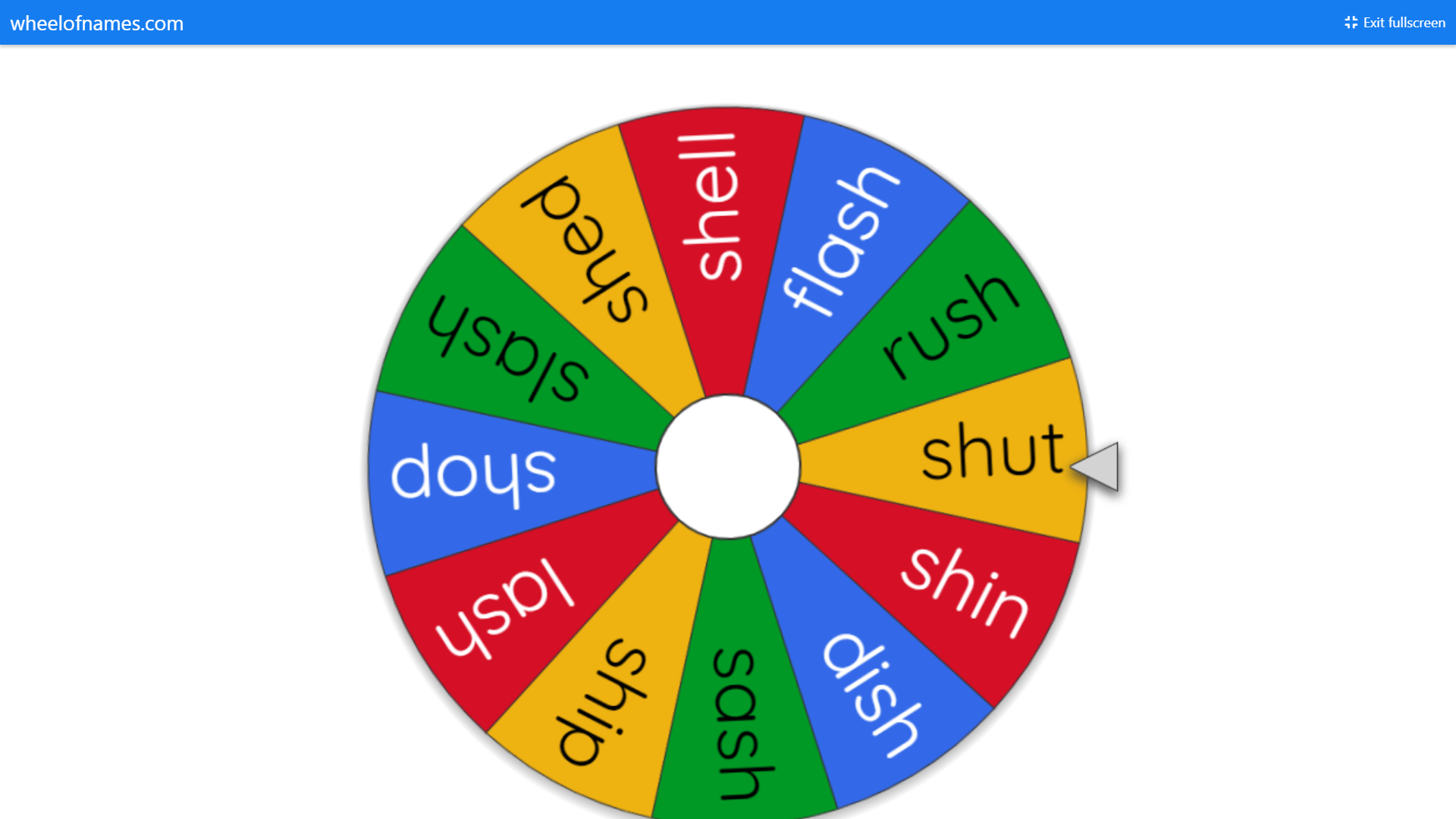 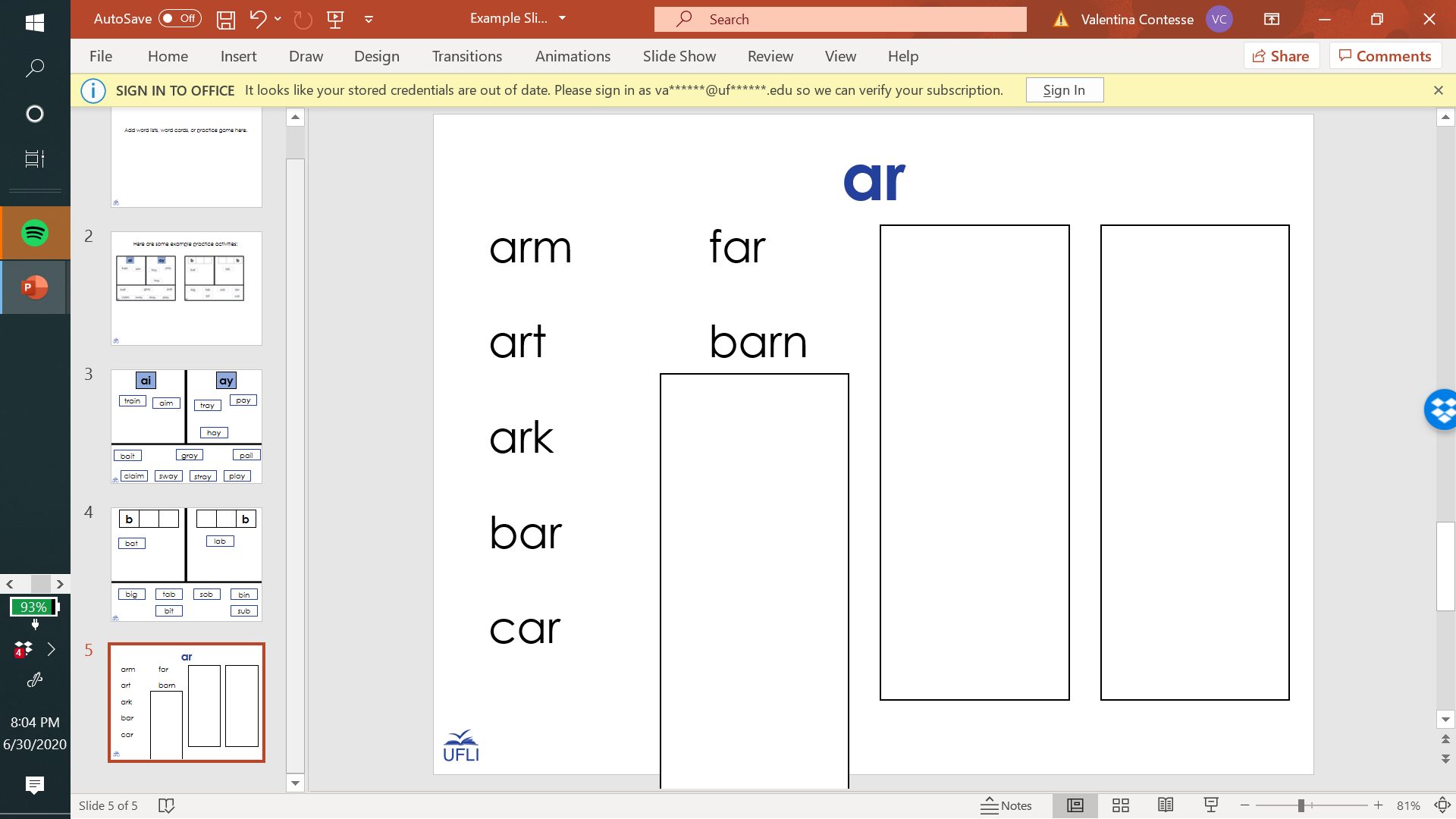 [Speaker Notes: Word Sort Template: https://education.ufl.edu/ufli/virtual-teaching/main/instructional-activities/decoding-and-encoding/word-work/
Word Cards: https://education.ufl.edu/ufli/virtual-teaching/main/instructional-activities/decoding-and-encoding/word-cards/
Word Lists: https://education.ufl.edu/ufli/virtual-teaching/main/instructional-activities/decoding-and-encoding/word-lists/
Wheel Resource:  https://wheelofnames.com/]